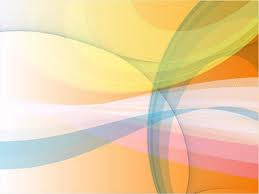 Помни правила ГАИ- 
это правила твои.
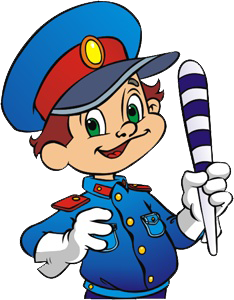 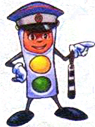 Светофорчик
Где должны ходить пешеходы?
Что такое тротуар?
Как надо переходить улицу?
В каких местах разрешается переходить улицу?
В каких местах устанавливается знак «Дети»?
Кто регулирует движение на улице?
Что такое островок безопасности?
Где можно кататься на велосипеде и самокате?
Дорожные знаки
Что такое зебра? 
Что такое перекресток? Назовите его виды.
Где должны ездить автомашины?
Где нужно останавливаться, если не успели закончить переход улицы?
Как называется автоматическое средство, регулирующее движение?
Где можно играть?
Где  ожидают люди  пассажирский транспорт?
Как надо вести себя в автобусе?
Узнай знак
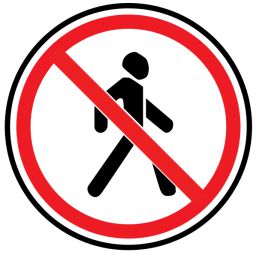 Движение пешеходов запрещено
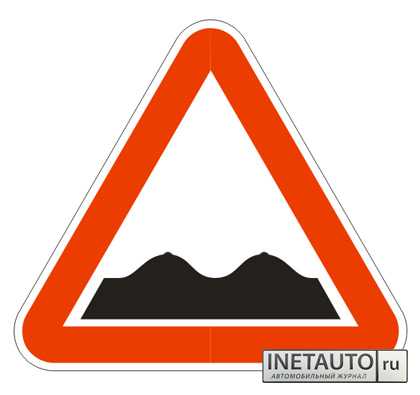 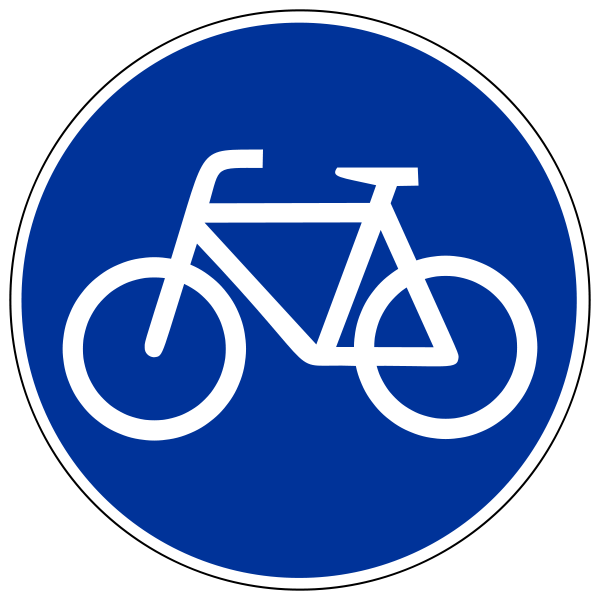 Неровная дорога
Велосипедная дорожка
Узнай знак
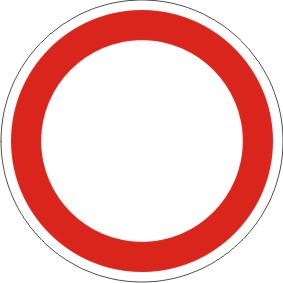 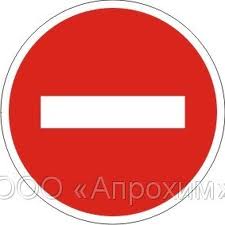 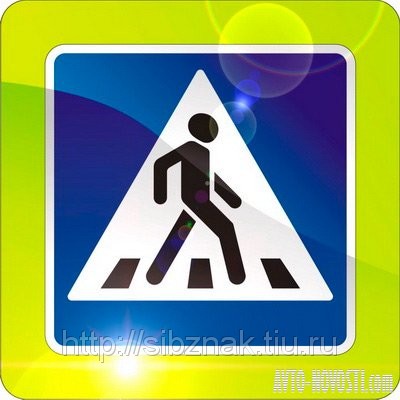 Движение запрещено
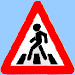 Въезд запрещен
Пешеходный переход
Пешеходный переход
Узнай знак
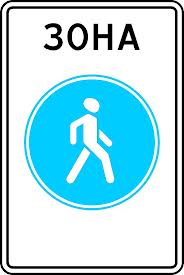 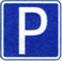 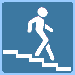 Пешеходная зона
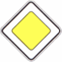 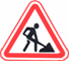 Подземный переход
стоянка
Главная дорога
Дорожные работы
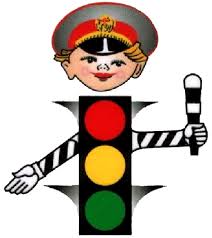 На чем ехал Емеля к царю во дворец?
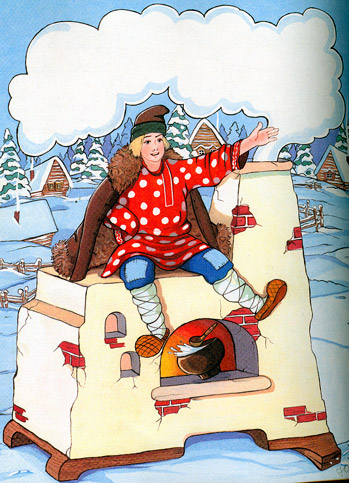 Любимый двухколесный вид транспорта кота Леопольда?
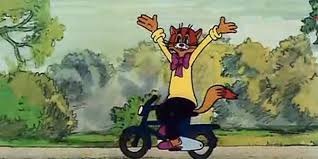 Чем смазывал свой моторчик Карлсон, который живей на крыше?
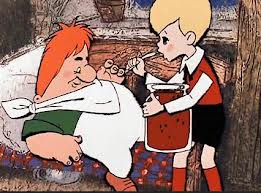 Какой подарок сделали родители дяди Федора  Почтальону Печкину?
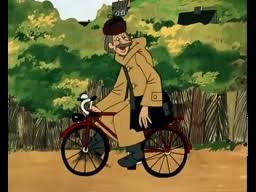 Во что превратила добрая фея тыкву для Золушки?
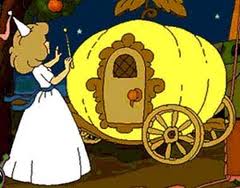 На чем летал старик Хоттабыч?
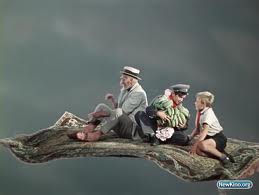 Личный транспорт Бабы-Яги?
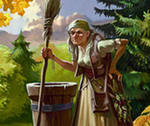 На чем поехал в Ленинград человек рассеяный с улицы Бассейной?
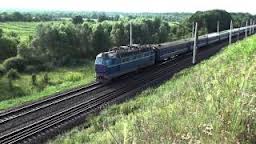 На чем летал Барон Мюнхаузен?
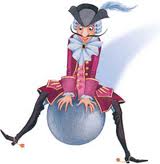 На чем катался Кай?
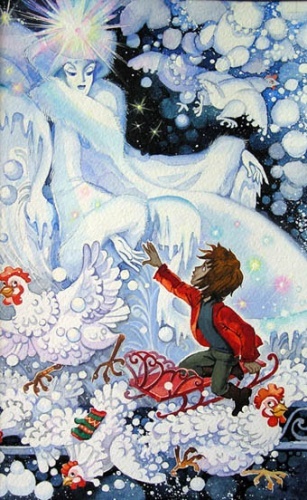 Чтобы жить, не зная огорченья,

Чтоб бегать, плавать и играть,

Ты должен правила движенья

Всегда и всюду соблюдать!
СПАСИБО ЗА ВНИМАНИЕ!